DCHC MPO
Human Service Transportation       2008-2014
Services for Seniors, the low income, & Individuals w/ Disabilities
Durham – Chapel Hill – Carrboro Metropolitan Planning Organization
December 10, 2014
Presentation Overview
Introduction to Human Services Transportation
   - What is Human Services Transportation?
   - FTA Requirements

Grants utilized in the DCHC MPO
   - Overview of JARC, New Freedom, & Section 5310 Grants

Grant Project Performance
   - Regional impact
   - Local government leverage
   - Performance Metrics

Grant Projects on the Ground
   - Examples of projects by sub-recipient 
   - Performance Measures (selected projects)
DCHC MPO Coordinated Public Transit
Introduction to Human Services Transit
Human Services Transit
Coordinated, Collaborative, & Diverse
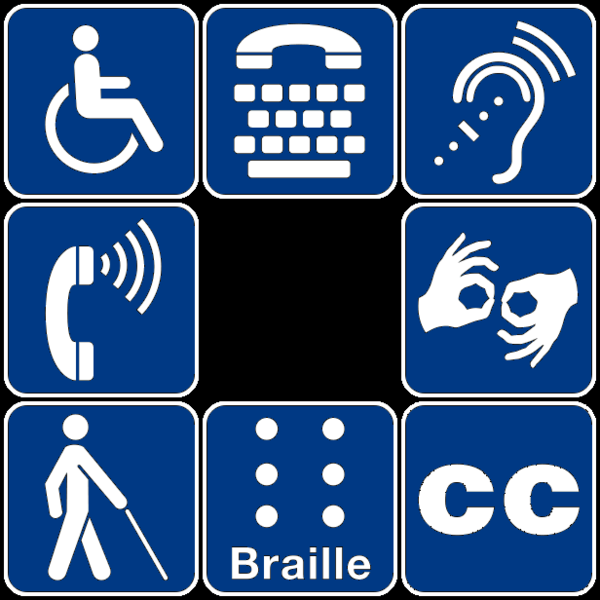 "Human Services" is our term of convenience for a diverse network of publicly supported medical, educational, workforce development, and other social services.
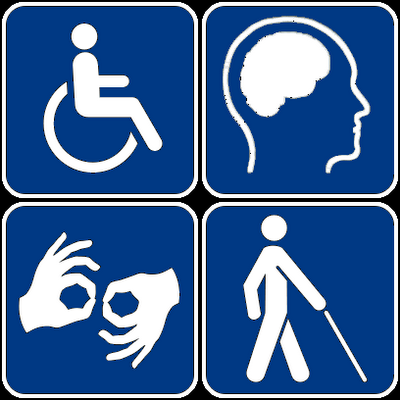 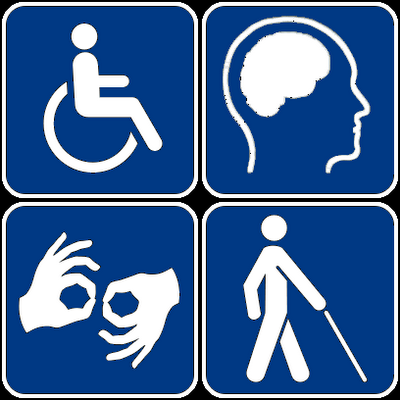 "Public Transportation" refers to the entire family of transportation programs and services that are funded, or are eligible to be funded, with federal transit assistance, which include a wide range of public agencies, private nonprofits and for-profit transportation providers.
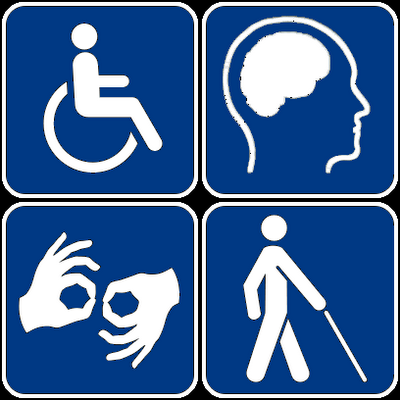 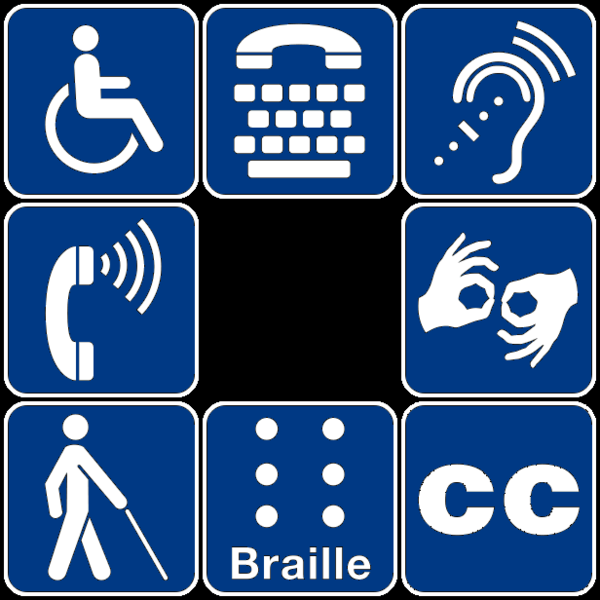 "Coordination" refers to all sorts of ways in which two or more entities agree to work together toward some common purpose.
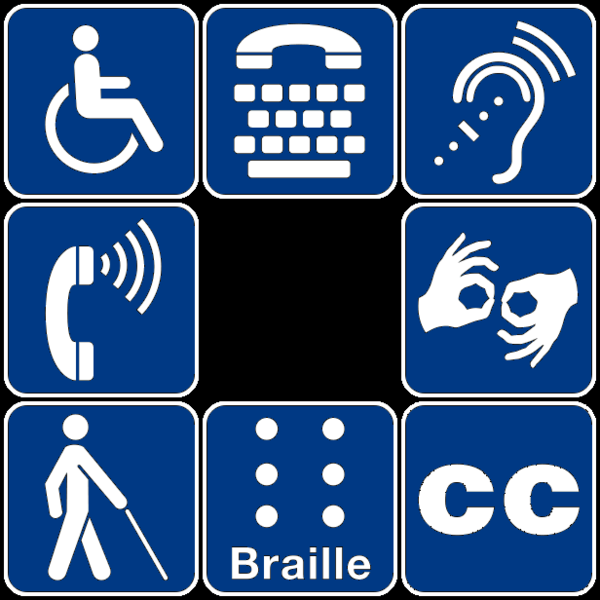 National Resource Center for Human Service Transportation Coordination www.ctaa.org
FTA Requirements
Large Urbanized Areas
DCHC MPO Responsibilities
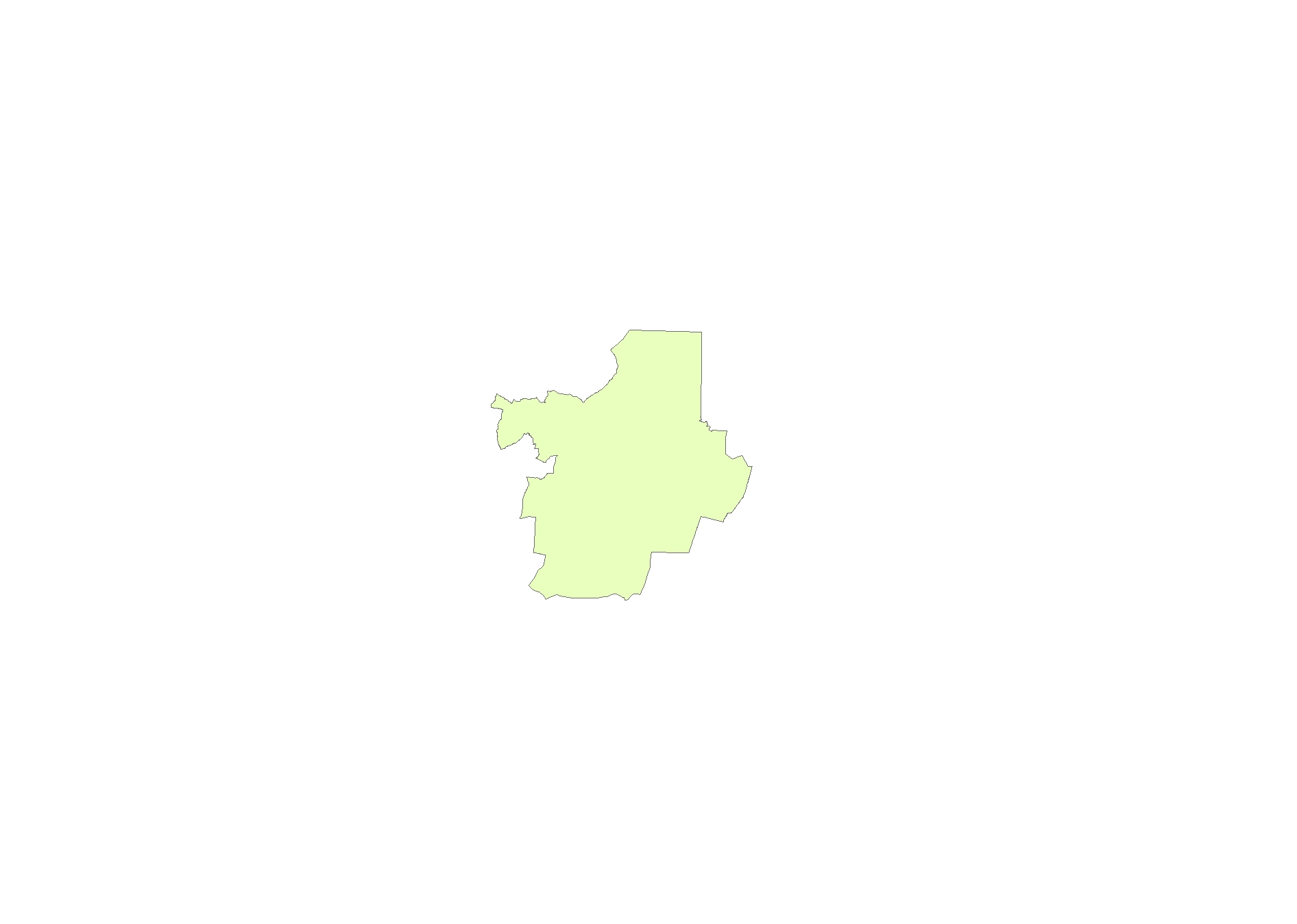 Develop coordinated public transportation plan – human service transportation plan

FTA designated recipient for human service related grants 

Provide grant administration and technical support to sub-recipients
Hillsborough
Durham
Chapel Hill
Carrboro
RTP
DCHC MPO Boundary
FTA Human Services Grants
JARC
New Freedom
FTA 5310
Job Access Reverse Commute (JARC 5316 Grant)*
Aims to address the transportation issues low-income individuals encounter accessing employment especially in suburban areas or during  non-conventional work hours.
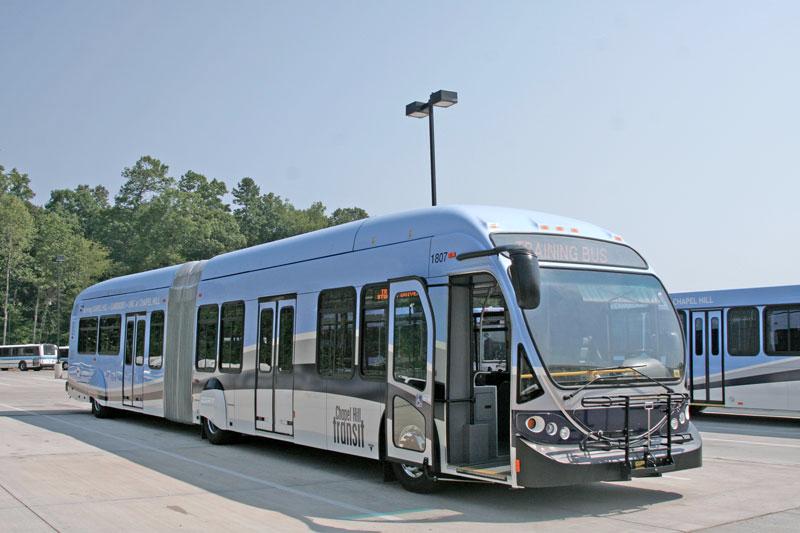 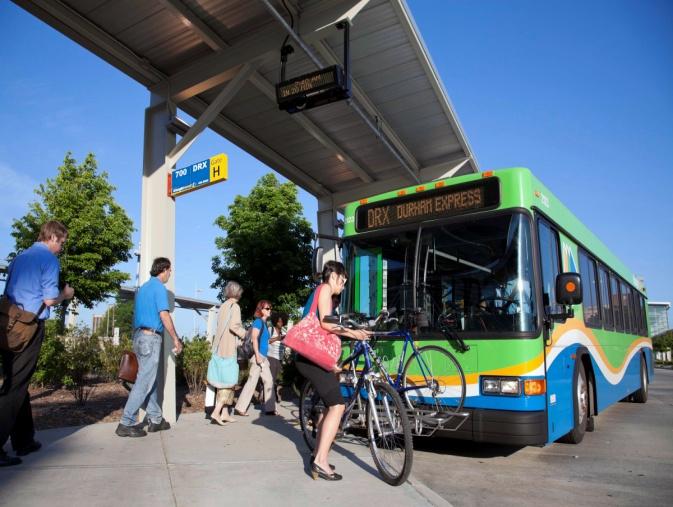 Goals:
Increase access to jobs in suburban areas.
Decrease transportation barriers to obtaining and maintaining employment.
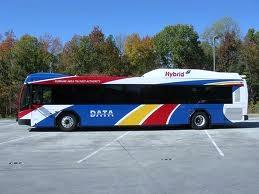 * With the new federal transportation legislation MAP-21, the FTA repealed  the JARC grant.  JARC funds will be used in the DCHC MPO until the funds are exhausted.  Currently, JARC-related activities  can be funded through the FTA Section 5307 grant.
New Freedom Grant (FTA 5317)*
Aims to reduce barriers to transportation services and expand the mobility of persons with disabilities beyond the requirements of the Americans with Disabilities Act (ADA) of 1990.
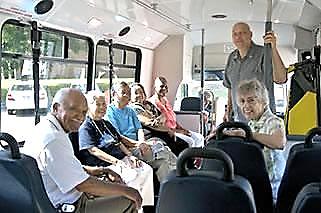 Goals:
Increase integration of persons with disabilities into the workforce.

Expand mobility options.

Increase full participation in society.
* With the new federal transportation legislation MAP-21, FTA repealed the New Freedom grant. New Freedom funds will be used in the DCHC MPO until the funds are exhausted.  Currently, New Freedom-related activities have been incorporated into the FTA Section 5310 grant.
5310 Grant: Seniors & Individuals w/ Disabilities
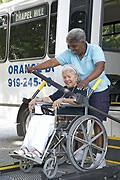 Aims to improve mobility for seniors and individuals with disabilities by removing barriers to transportation services and expanding the transportation mobility options available.
Goals:
Increase public transit projects planned, designed, and carried out for                    seniors or persons with disabilities.

Improve access to fixed-route services and decrease reliance on paratransit.

Provide alternatives to public transit.
* With the new federal transportation legislation MAP-21, FTA has revised the 5310 grant. Currently, the 5310 grant incorporates activities once covered under the New Freedom (5317) grant.
Grant Project Performance
Measuring Regional Impact & Leverage
DCHC MPO JARC Projects
Grant Year   Project Name                                Sub-recipient     Total Cost     Federal Share    Local Share    Expended *
*Federal share of grants expended as of June 30, 2014. 
Figures do not include federal share of MPO administrative award of $157K. Awards for grants LJA13 and LJA14 were executed with FTA in June and September, 2014 respectively. Funds for LJA11 were re-allocated in March 2014 to current recipients.
[Speaker Notes: JARC Projects]
DCHC MPO New Freedom Projects
Grant Year                            Project Name                              Sub-recipient                   Total Cost      Federal Share    Local Share  Expended *
*Federal Share of grants expended as of June 30, 2014. 
Figures do not include federal share of MPO administrative grant award of $42K. 
Grant LNF13 was executed with FTA at current funding levels in June 2014.
[Speaker Notes: New Freedom Projects]
DCHC MPO 5310 Projects*
FFY13 & FFY14 Apportionments
Project Name                                 Sub-recipient                                 Total Cost         Fed. Share    Local Share   Expended**
**Federal share of grants expended as of June 30, 2014.  
Grant application is awaiting FTA approval. 
Figures do not include federal share of MPO  administrative grant award of $28K.
[Speaker Notes: 5310 Projects]
JARC – Regional Impact 2008-14
JARC Grant Funds Programmed in DCHC MPO Region
2008-2014*
$3,077,929
$1,574,745
$1,503,183
$494,279
* Totals represent the full expenditure of grant funds at closeout.
** Federal Share of project costs expended through June 30, 2014, but not including MPO administrative costs reimbursed to date. 
Figure in column 2 does not include federal share of MPO administrative costs of $157K.
Commitment of $1,503,183  local funds leveraged $1,574,745 federal funds.
[Speaker Notes: Columns 1, 2 and 3 include expended funds for closed grants and programmed funds for active grants. Column 4 is only expended funds through June 30, 2014.]
New Freedom – Regional Impact                      2008-14
New Freedom Grant Funds Programmed in DCHC MPO Region
2008-2014*
$ 848,913
$900,000



$500,000



$300,000
$ 495,292
$ 353,621
$ 355,838
*The totals represent the full expenditure of grant funds at grant closeout.   
** Federal share of project costs expended through June 30, 2014, but not including MPO administrative costs reimbursed to date. 
Figure in column 2 does not include federal share of MPO administrative costs of $42K. 
Commitment of $353,621 in local funds leveraged $495,292 in federal funds.
[Speaker Notes: Columns 1, 2, 3 include expenditures for closed grants and programmed funds for active grants. Column 4 is federal funds expended through June 30, 2014, not including administrative MPO expenses.]
The 5310 Grant – Regional Impact
5310 Grant Funds Programmed in DCHC MPO Region in 2014*
$ 667,890
$ 475,190
$ 192,700
* These grant projects were approved by the MPO in September 2014 and await FTA approval. Amounts include MPO administration funds.
FEDERAL SHARE Grant Totals By Sub-recipient
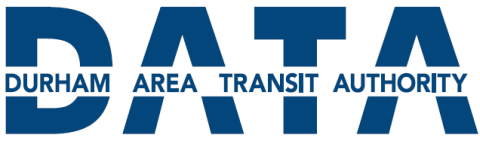 JARC  $621,525 
New Freedom  $190,291  
5310  $108,000
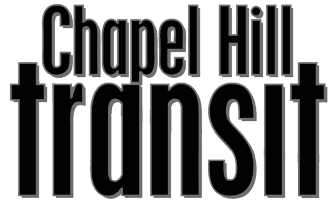 JARC  $587,964  
New Freedom  $233,820   
5310  $108,800
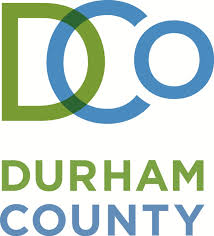 JARC  $119,929  
5310  $100,000
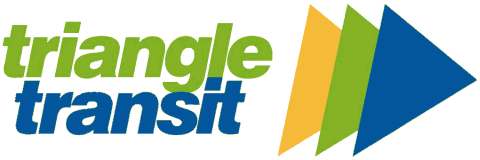 JARC $235,368
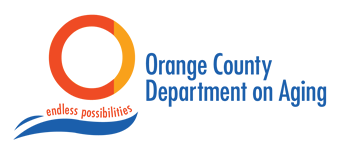 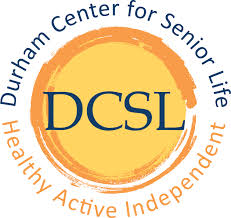 JARC  $9,960 
New Freedom  $48,726
5310  $130,000
[Speaker Notes: Project Totals by sub-recipient. Totals include federal funds expended for closed grants plus funds programmed for active grants.]
Performance Metrics
Performance Measure Terminology
MPO Evaluation Process
Receive updates via quarterly reports.

Review grant applications for individual goals and indicators.

Compare grant application goals to actual grant indicators and other project accomplishments (annually).

Provide feedback to grantees and report findings to FTA.
Performance Goal – a targeted level of performance expressed as a tangible measurable objective.
* Each project has to achieve at least one goal of its particular grant
Performance Indicators – quantitative value or characteristic used to measure outcomes. 

Examples: 
Ridership
Increases in service
Accessibility improvements
Quality of transportation services
Regional benefits to: 
citizens
newcomers 
visitors
Grant Projects on the Ground
MPO human services Projects
Employment Related Projects
Senior Focused Projects
Human Services Transit
Exceed ADA
Increase mobility
Increase access to fixed-route services
Decrease reliance on paratransit
Suburban job access
Late night service increases
Weekend service increases
Decrease barriers to jobs
Persons w/ Disabilities Focused Projects
Partnerships & Coordination
Regional Focus
Multiple Partners
Improve use of transit
Better leverage of funds
Exceed ADA
Increase mobility
Workforce transit
Persons w/Disabilities focused Projects
Durham County ACCESS
Seniors & Individuals w/Disabilities
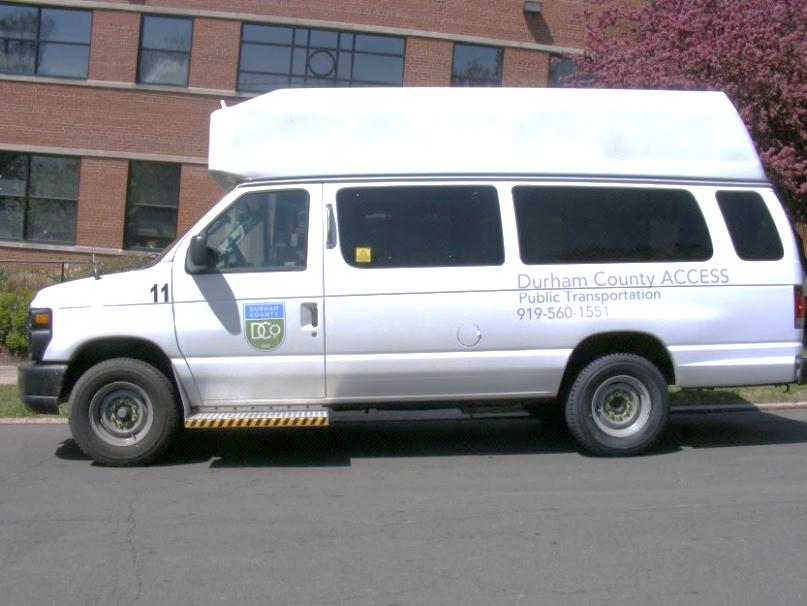 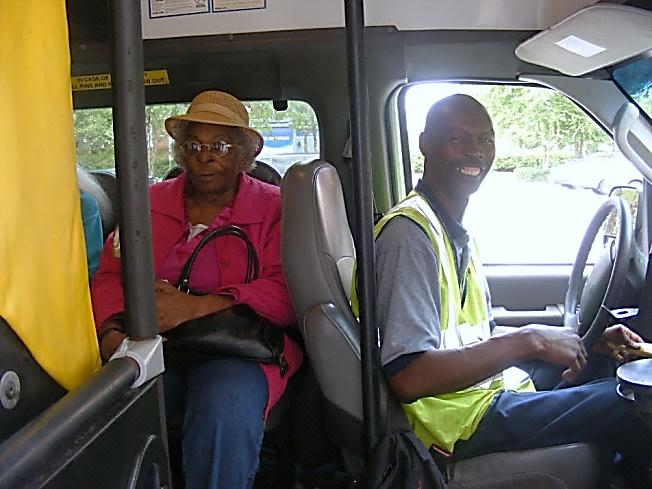 Project Totals
(Federal Share)
2008-2014
Examples:

Durham County ACCESS
$100,000

DATA Taxicab Medical Trip Program
$124,980
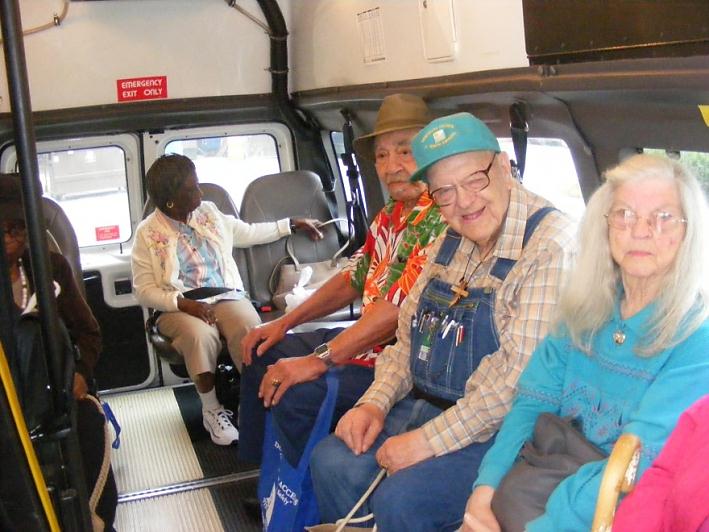 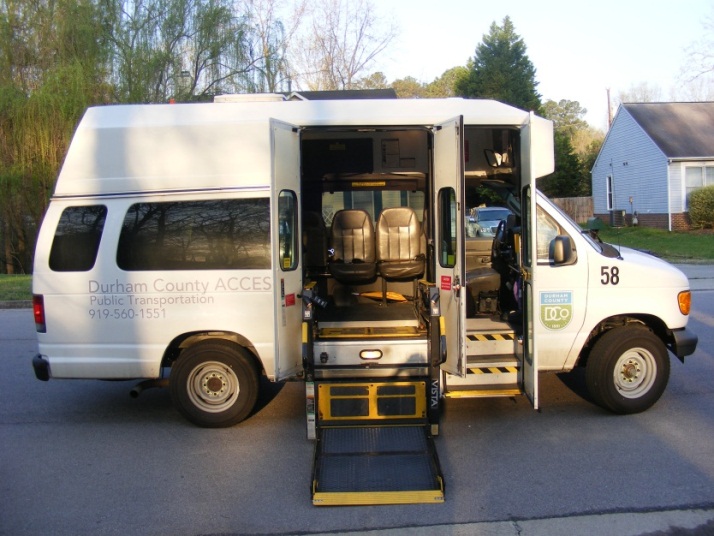 [Speaker Notes: DATA  JARC 587,964  NF 229,961   5310 108,800]
Partnerships& CoordinationProjects*
GoTriangle Regional Call Center
Partners: TTA, CAT, CHT, DATA, & C-Tran
Project Totals
(Federal Share)
2008-2014
Examples:
Regional Call Center
$211,472

Paratransit Eligibility Assessment
$17,500
* Multiple recipients  
    per project
[Speaker Notes: CHT JARC 621,524    NF 190, 291   5310 108,00]
GoTriangle Regional Call Center
Fiscal Year Performance Measurement for Phone Calls 2010-2014
94%
Answered
95%
Answered
96%
Answered
94%
Answered
98%
Answered
Performance Measure: 95% of calls answered
*There is no performance goal for the number of calls received.
Seniorfocused Projects
Durham Center for Senior Life 
Bull City Golden Riders
Project Totals
(Federal Share)
2008-2014
Examples:

Orange County STEAMM
$130,000

DCSL Senior Travel Training
$58,686
[Speaker Notes: TTA JARC $235,368]
Bull City Golden riderseducation & Accomplishments
140 Recipients of Travel Training
30+ Travel Training Field Trips 
450+ Field Trip Attendees
72 Bus Club Members
Examples of Education & Travel Trips
Monthly bus club meetings

Individual travel training

Amtrak field trips from Durham to Cary & Greensboro

Training on route & service changes

Learning to read route maps

Traveling on TTA & connecting with CAT in Raleigh

DCSL hosted Public Transportation Awareness Day for Seniors & Individuals w/ Disabilities
Additional BCGR Accomplishments
BCGR Hotline

Partnership with TTA on route education & in-kind donations

BCGR members “adopted” a bus stop

Outreach/volunteering by BCGR seniors to community groups (travel via bus)

Instruction on how to download & use Transloc mobile app (for TTA buses)
Employment Related Projects
DATA
Brier Creek – RT. 15
Project Totals
(Federal Share)
2008-2014
Examples:
CHT- Rogers Rd.
$ 199,279

CHT- Year-Round Night Service
$213,643

DATA- Brier Creek & Expanded Hrs.
$325,331

DATA - New Hope Commons Route
$72,993
[Speaker Notes: DATA  JARC 587,964  NF 229,961   5310 108,800]
DATA Route 15 – Brier Creek
151*
103
Performance Measure: 144 Average Daily Ridership (for expanded service starting in 2014)
Performance Measure: 44,064 Yearly Ridership (for expanded service starting  in 2014)
*2014 (January-November).  JARC funds have been used to support the base service since July 2014  
   and the expansion of the  service  since September 2014.

**Route 15  doubled daily trips from 9 to 18 in 2014.  Ridership increased 21.7% between 2013 and 2014 (Jan-Nov).
Chapel hill transit – ns & G routes
Annual Ridership (extended evening service only)
Performance Measure Annual Ridership: NS Route 25,100    G Route 10,793
Questions?